ДИФФЕРЕНЦИРОВАННЫЙ ПОДХОД В ПРОЦЕССЕ ОБУЧЕНИЯ ШКОЛЬНИКОВ
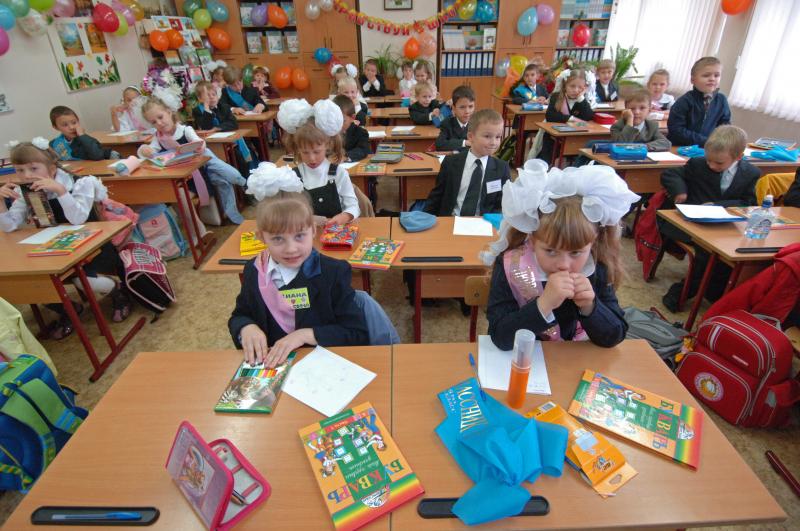 Выполнили:
студентки 3 курса (3,5 года обучения)
профиль «ПиПНО»
Лакеева Марина Федоровна 
Кашина Надежда Владимировна
Проверила:
Минаева Елена Викторовна



Нижний Новгород – 2014 год
Дифференциация обучения (дифференцированный подход в обучении):
это создание разнообразных условий обучения для различных школ, классов, групп с целью учета особенностей их контингента.
это комплекс методических, психолого-педагогических и организационно-управленческих мероприятий, обеспечивающих обучение в  группах
ВИДЫ ДИФФЕРЕНЦИАЦИИ:
Внешняя дифференциация
 Предполагает
создание школ в
которые зачисляются
учащиеся с
определенными
индивидуальными
особенностями
Внутренняя дифференциация
Предполагает работу внутри класса группам учащихся отличающихся одними и теми же индивидуальными способностями
Внешняя дифференциация
Школьники делятся на группы по различным признакам:

по полу            по религиозной                по национальному
                        принадлежности                        признаку

по этнокультурным   по профессиональной    по интересам
     особенностям              ориентации
   
по психофизиологическим и                    по склонностям
психологическим особенностям
                                                   по способностям
Внутренняя дифференциация
При внутренней дифференциации, т.е. на уроке, дифференцированное обучение осуществляется главным образом за счет педагогических технологий, в частности обучение в сотрудничестве и метод проектов, за счет разнообразных приемов, которые предусматривают эти технологии.
Когда говорят «дифференцированный подход к учащимся»,это предполагает предъявление различных требований к различным группам учеников в овладении ими содержанием образования.
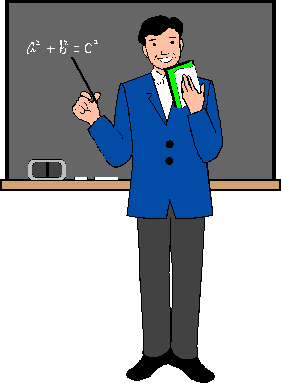 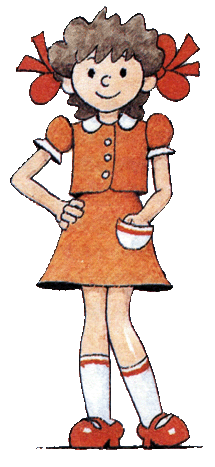 Психологические концепции
В процессе обучения необходимо учитывать как возрастные особенности, так и индивидуальные особенности учащихся.


Здесь представлены работы таких авторов как: А.А. Бударный, Е.С. Рабунский, И.Э. Унт. В этих работах проанализированы различные типологии учащихся, на основе  которых  можно выделить критерии деления школьников на группы для дифференцированной работы.
Предлагаются и другие основания дифференциации учащихся:
Готовность к обучению
Этот критерий используется для деления на группы детей, только поступивших в школу. Важно учитывать как  предметную готовность, то есть наличие определенных знаний и умений (например, умеет ли ребенок читать), так и психологическую готовность
Обученность
А.К. Маркова: Обученность – это те характеристики психического развития ребенка, которые сложились в результате всего хода обучения… это определенный итог предыдущего обучения… прошлого опыта.Обученность включает «как наличные, так и сложившиеся способы и приемы их приобретения(умение учится)».
В практической деятельности удобно ориентироваться на следующие уровни усвоения знаний:
Выделял 4 этапа развития навыка:
Ознакомительный. (общее осмысление действий,  ознакомление с приемами выполнения действия).
 Аналитический ( овладение отдельными элементами действия, анализ способов их выполнения).
 Синтетический (сочетание и объединение отдельных элементов в единое целое, автоматизация элементов действия).
 Варьирующий ( овладение произвольным регулированием характера действий, гибкое целесообразное выполнение действия).
ИТЕЛЬСОН ЛЕВ БОРИСОВИЧ
(1926-1974)
Обучаемость
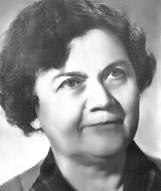 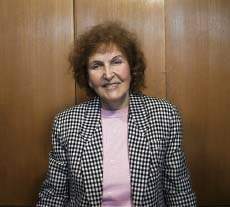 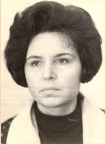 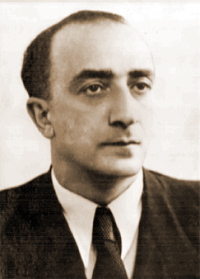 Маркова Аэлита Капитоновна (1934)
Менчинская Наталья Александровна (1905 – 1984)
Ананьев Борис Герасимович 
(1907 - 1972)
Калмыкова Зинаида Ильинична 
(1914 - 1993)
Обучаемость – это восприимчивость школьника к обучению, т.е. «восприимчивость к усвоению новых знаний и новых способов их добывания, а также готовность к переходу на новые уровни умственного развития».Обучаемость – это ансамбль интеллектуальных свойств человека, от которого при всех прочих равных условиях зависит успешность обучения.Обучаемость – это те особенности мыслительной деятельности, которые играют определенную роль в успеваемости.
Сформированность учебной деятельностью
Данный критерий тесно связан с обученностью и обучаемостью. Но поскольку учебная деятельность является ведущей в младшем школьном возрасте,  важно учитывать динамику формирования различных компонентов учебной деятельности (мотивационного, операционного, регулирующего).
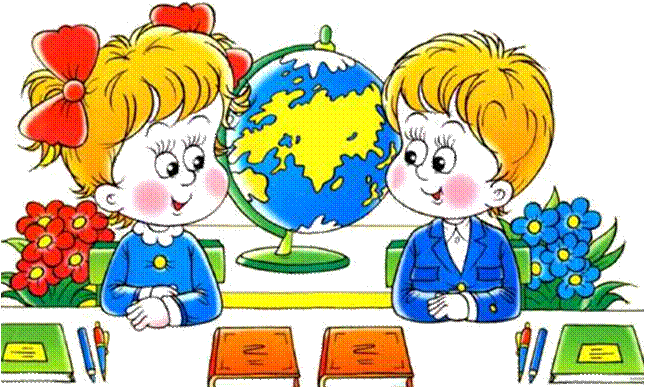 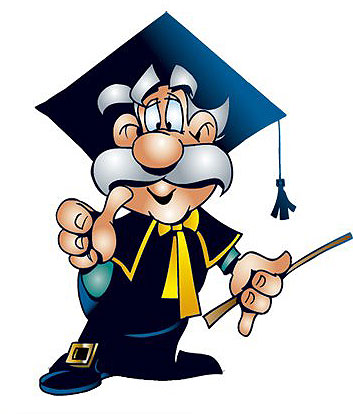 Уровни их сформированности могут служить основанием для выделения групп учащихся.Учитель в своей практической деятельности выбирает критерии дифференциации в зависимости от особенностей класса, от целей, задач и содержания конкретного урока и других факторов.
ЦЕЛИ ОБУЧЕНИЯ:
1. Усовершенствование и повышение уровня ЗУН    учащихся, углубление и расширение знаний школьников, исходя из их интересов и специальных способностей.2. Формирование и развитие логического мышления, креативности и умений учебного труда при опоре на зону ближайшего развития ученика.3. Обеспечение каждому ученику возможностей для развития его способностей, склонностей, удовлетворения познавательных потребностей и  интересов
Содержание обучения
Учебный  материал  можно дифференцировать  не только по уровню обученности учащихся, но и по уровням:
творчество
объем
трудности
Способ дифференциации:
Репродуктивный
Типовые упражнения
От учащихся требуется воспроизведение знаний и их применение в знакомой ситуации, работа по образцу, выполнение тренировочных заданий.
Продуктивный
(творческий)
Упражнения отличающиеся от стандартов
Учащимся приходится применять знания в измененной или незнакомой ситуации, выполнять более сложные мыслительные действия, создавать новый продукт.
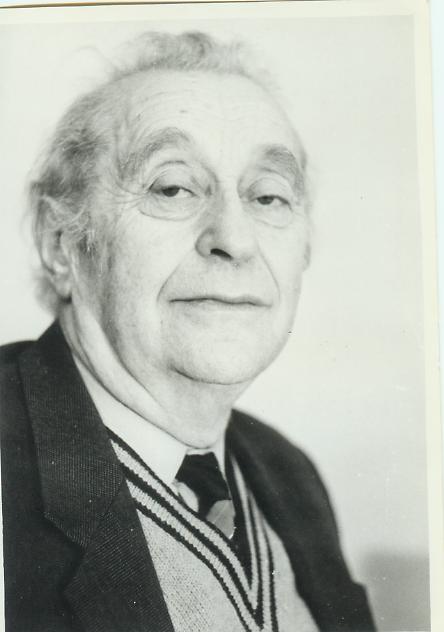 Творческая деятельность:
Умение видеть новую функцию объекта.
Самостоятельный перенос знаний и умений в новую ситуацию.
Умение видеть новую проблему в знакомой ситуации.
Способность видеть структуру объекта.
Самостоятельное комбинирование известных способов деятельности в новый.
Альтернативное мышление.
И.Я. Лернер
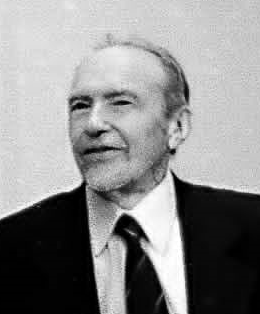 М.Н. Скаткин
Возможны следующие варианты организации дифференцированной работы:
1. Дифференциация по уровню творчества.

 Пример 1.

Дана задача: «В вазе лежало 4 желтых яблок и 2 зеленых яблока. 3 яблока съели. Сколько яблок осталось?»
Пример 2.
    Даны выражения:
                  81-29+27                      400+200+300-100
                 72:9-3                            400+200+30-100
                 54:6+72:8                     27:3+24:6 9
                 84-9+8                          54+6 х3-72:8
2. Дифференциация по уровню трудности.
Предполагает различные виды усложнения заданий 
для более подготовленных детей: увеличение количества действий, выполнение обратного задания, использовании  условных символов и др.
Пример .
3. Дифференциация по объёму учебного
 материала 
предполагает выполнение 
учащимися как основного, так и дополнительного
материала.
+ дополнительные задания из учебника
+ дополнительные задания на карточках
+ дополнительные задания  в тетрадях
+ творчество и грамотность учителя!!!
Формы и методы обучения
2 основных организационных способа дифференциации:
по степени самостоятельности учащихся
По степени и характеру помощи учащимся
По степени самостоятельности учащихся:
По степени и характеру помощи учащимся:
Такой способ дифференциации, в отличие от дифференциации по степени самостоятельности, не предусматривает организации фронтальной работы под руководством учителя. И.И. Аргинская предлагает 3 вида помощи: стимулирующую, направляющую и обучающую.
Рассмотрим приемы , которые используют для дифференциации работы при ознакомлении с новым материалом:
Многократное объяснение нового материала
Ознакомление с новым материалом на основе использования разных методов обучения
Работа по степени самостоятельности
Ознакомление с новым материалом на основе микрогрупповой работы
Прием многократного объяснения нового материала
1. После первого объяснения некоторые ученики приступают к самостоятельной работе – они выполняют для них предназначенное дифференцированное задание.  2. Для тех учеников, которые еще не до конца осмыслили новый материал, учитель еще раз повторяет объяснение, но использует при этом другую наглядность, материалы учебника.  3. Для учащихся с низкой  обучаемостью иногда необходимо третье объяснение, в котором делается акцент на более трудных моментах.
Ознакомление с новым материалом на основе использования разных методов обучения
1. Первое ознакомление с новым материалом проводится на основе проблемных методов обучения (частично – поисковый метод). 2. Повторное объяснение для детей с низкой обучаемостью проводится объяснительно – иллюстративным методом.
Работа по степени самостоятельности
Такой прием используют для ознакомления с новым материалом невысокого уровня сложности. Дети с высокой обучаемостью работают над новым материалом самостоятельно, а остальные знакомятся с ним под руководством учителя.
Ознакомление с новым материалом на основе микрогрупповой работы
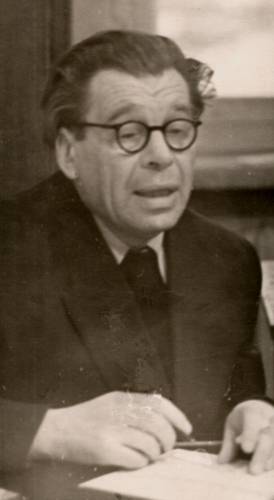 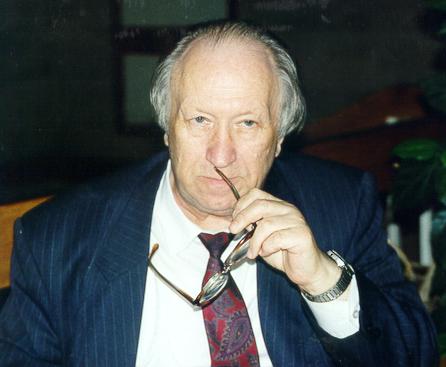 Этот прием широко применяется в системе развивающего обучения В.В. Давыдова – Д.Б. Эльконина.
В.В. Давыдов
Д.Б. Эльконин
Для использования исследовательского метода, предполагающего открытие нового материала учениками без руководства учителя, обычно создаются группы. Одни дети – выдвигают гипотезы, другие – их проверяют, третьи – оформляют решения. После работы в микрогруппах следует этап коллективного обсуждения под руководством учителя.
Средства обучения
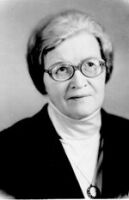 Дифференциация может быть построена с учетом используемых средств обучения.
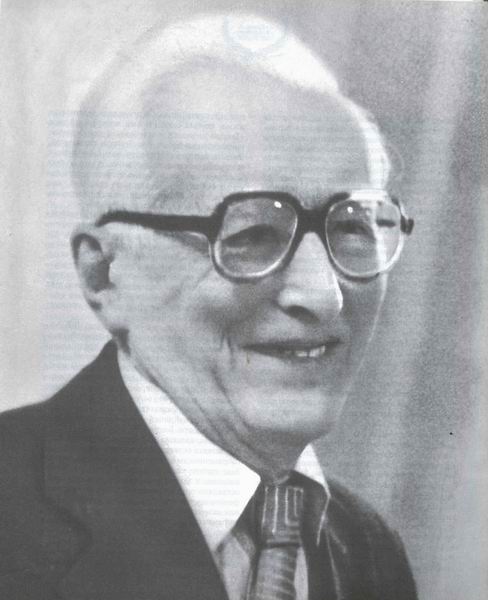 В трудах Талызиной Н.Ф. и Гальперина П.Я выделены этапы формирования умственных действий:
Материальное действие
Перцептивное действие
Речевое действие
Умственное действие
Н.Ф. Талызина
1923
П.Я. Гальперин
1902 - 1988
Технология дифференциации
Организация учителем внутриклассной дифференциации включает несколько этапов:
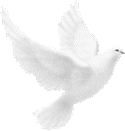 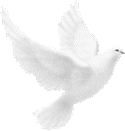 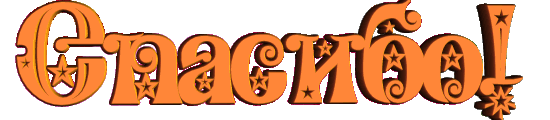 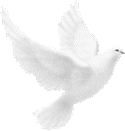 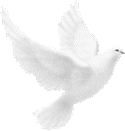